Cerner Physician Advisory Committee
October 20, 2020
Agenda
IT Security

Data blocking and Access
Data Blocking and Access
21st Century Cures Act (Final Ruling)
Defined by ONC

Interference of access, exchange, or use of electronic health information

Need for immediate release to information
Radiology and Path from 14 to immediate
Labs from 3 days to immediate  
Remove sensitive lab filter
Continue to release clinical notes when finalized
Questions?
Priority Line:  4-2281

Where can I get help using Cerner?  46690 will connect with informatics for assistance

Self-service
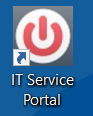